ОГБПОУ «Рославльский медицинский техникум»
Развитиепрофессионализма педагогических кадров в контексте задач компетентностногообновления образования
Андросова Ирина Николаевна, преподаватель
г.Рославль, Смоленская область
Федеральный закон от 29.12.2012 N 273-ФЗ     (ред. от 29.12.2017)                                              "Об образовании в Российской Федерации"
Статья 47. Правовой статус педагогических работников. Права и свободы педагогических работников, гарантии их реализации

5. Педагогические работники имеют следующие трудовые права и социальные гарантии:
2) право на дополнительное профессиональное образование по профилю педагогической деятельности не реже чем один раз в три года;
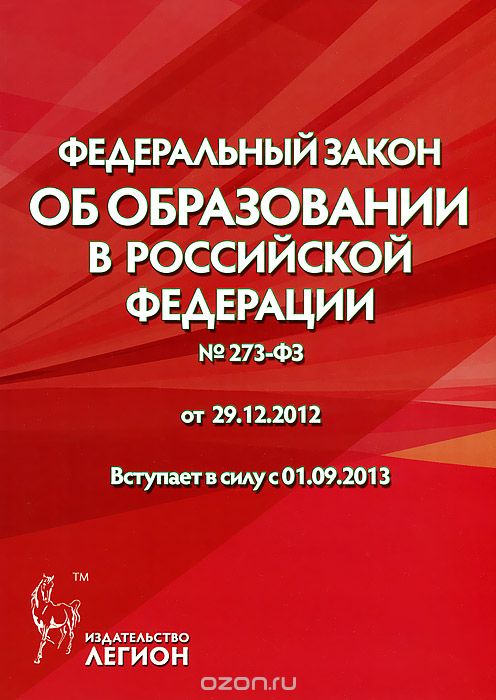 Статья 48. Обязанности 
и ответственность педагогических 
работников

1. Педагогические работники обязаны:
1) осуществлять свою деятельность на высоком профессиональном уровне, обеспечивать в полном объеме реализацию преподаваемых учебных предмета, курса, дисциплины (модуля) в соответствии с утвержденной рабочей программой;
7) систематически повышать свой профессиональный уровень;
8) проходить аттестацию на соответствие занимаемой должности в порядке, установленном законодательством об образовании;
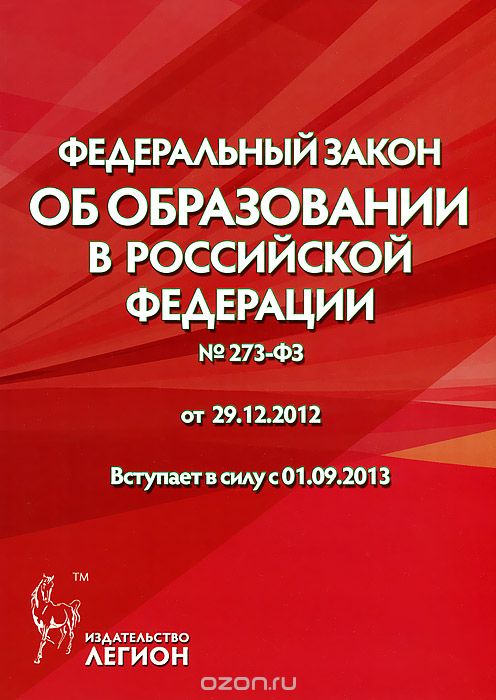 Статья 49. Аттестация 
педагогических работников

1. Аттестация педагогических работников проводится в целях подтверждения соответствия педагогических работников занимаемым ими должностям на основе оценки их профессиональной деятельности и по желанию педагогических работников (за исключением педагогических работников из числа профессорско-преподавательского состава) в целях установления квалификационной категории.
2. Проведение аттестации педагогических работников в целях подтверждения соответствия педагогических работников занимаемым ими должностям осуществляется один раз в пять лет на основе оценки их профессиональной деятельности аттестационными комиссиями, самостоятельно формируемыми организациями, осуществляющими образовательную деятельность.
3. Проведение аттестации в целях установления квалификационной категории педагогических работников организаций, осуществляющих образовательную деятельность и находящихся в ведении федеральных органов исполнительной власти, осуществляется аттестационными комиссиями, формируемыми федеральными органами исполнительной власти, в ведении которых эти организации находятся, а в отношении педагогических работников организаций, осуществляющих образовательную деятельность и находящихся в ведении субъекта Российской Федерации, педагогических работников муниципальных и частных организаций, осуществляющих образовательную деятельность, проведение данной аттестации осуществляется аттестационными комиссиями, формируемыми уполномоченными органами государственной власти субъектов Российской Федерации.
Основная цель профессионального образования
подготовка квалифицированного специа-листа соответствующего уровня и профиля, конкурентоспособного на рынке труда, компетентного, свободно владеющего своей профессией и ориентирующегося в смежных областях деятельности, готового к постоянному профессиональному росту, социальной и 
	профессиональной мобильности.
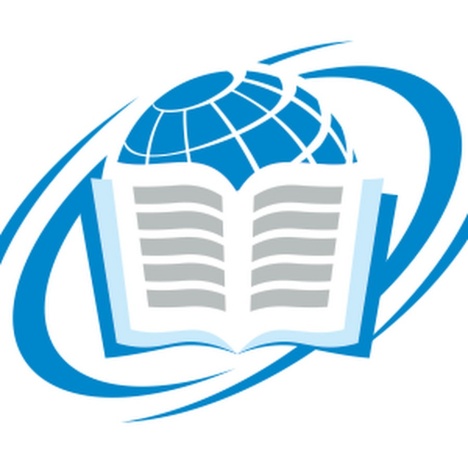 Компетентностный подход
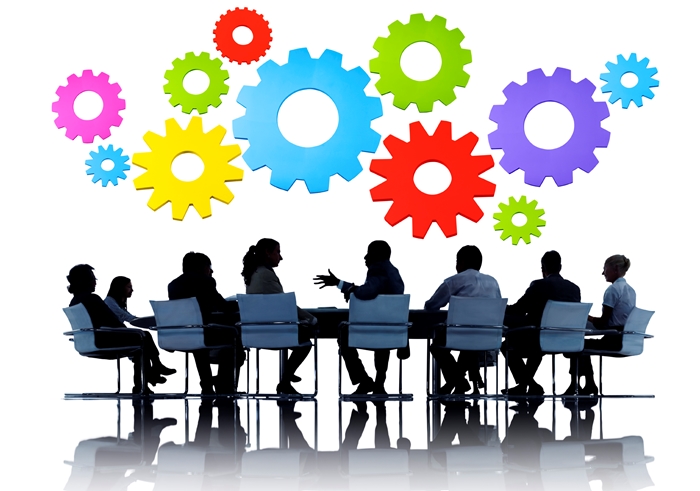 Тенденция развития кадрового потенциала
Согласно проведённым исследованиям
В результате Государственной программы эта тенденция приведет к повышению роли корпоративной подготовки, к более тесной связи профессионального образования с субъектами спроса на рынке труда.
Из прогноза развития сферы образования на период до 2020 года
Повышение 
качества рабочих мест 
и среднего профессионального образования, 
а также введение прикладного бакалавриата 
приведут к относительному росту доли студентов на соответствующих программах.
Важнейшее место в 
системе непрерывного образования занимает 
сертификация квалификаций , 
в том числе полученных путем самообразования.
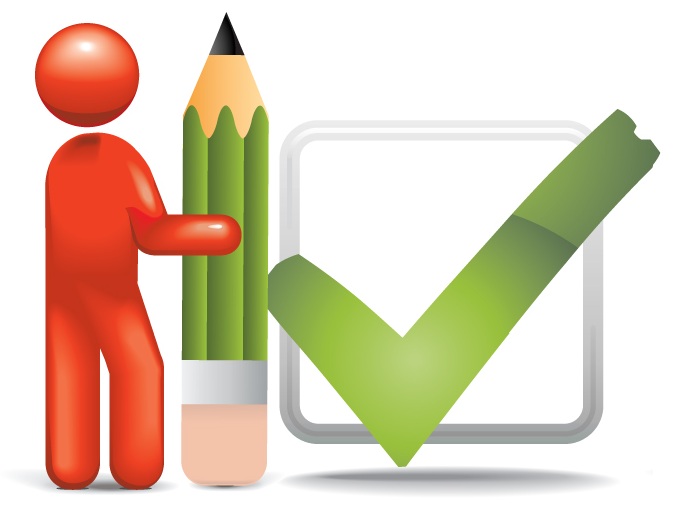 Спасибо за внимание!